Underaged victims of THB
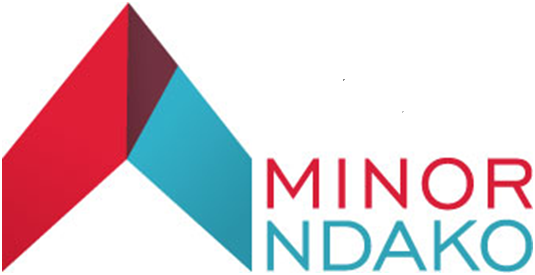 Reception centers
Migrant child = migrant or child?
Federal reception centers for asylum seekers: 
2640 places for UAM
Large scale, basic assistance
French and Flemish Community => Youth Care
Children/youngsters/families in worrying situations
Also: vulnerable migrant groups: 
young UAM, victims THB
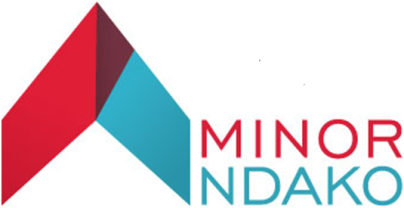 [Speaker Notes: In Belgium Youth care and reception centers for (minor-) asylumseekers]
Reception centers THB
Esperanto Mena (French Community)
15 pl 
Only for (presumed) victims of THB
Safety = central issue
Secret address,  No access to cell-phone/internet/social media
School/medical aid/… inside 
Monitoring of first days
Gradually opening to world outside
Crisis help /  immediate reception
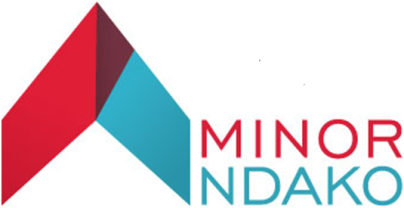 Reception centers THB
Minor-Ndako (Flemish Community)
Youth care center 
120 staff members, > 200 children, families
25% local / 75% UAM
Units for little children 0-12/7-13/12-16/16-18/17-25
Priority to most vulnerable UAM but not only THB
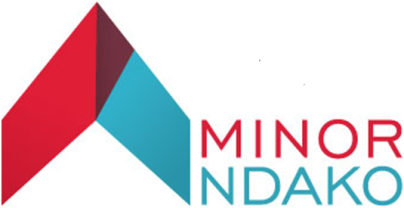 [Speaker Notes: New initiative: Flemish community wants to start up assistance program including reception facilities for victims of loverboys]
Reception centers THB
Flemish Community => developing program for victims of Lover boys, including reception facilities.
Other profile 
‘local’ girls, age 13 – 18, social vulnerability, migrant origin but settled
Similar safety needs
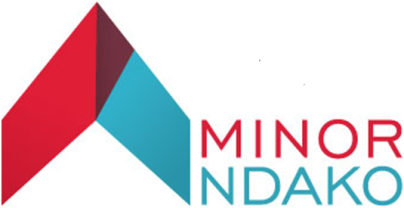 Approach MN
Prevention of disappearance
Always
Communication of profile/safety provisions
Identification form
Copy (identity) documents
Risk assessment
Elements of THB, ..; 
(p) victim did not agree with reception
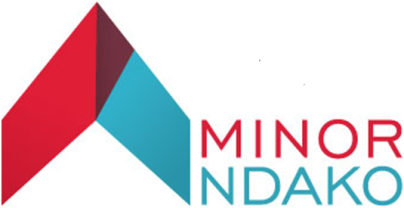 Approach
Prevention
Communicate (explain who you are, what you do, position toward youngster/police etc/ what you can(not) do for her/him; … show concern!
Listen to fears, concerns, questions
Offer activities: rest, meal, shower, clothes washing, doctor, meeting with guard, with other people 
Monitoring in first hours/days (never a dull moment)
No promises you can’t keep
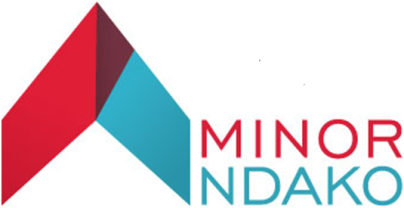 Approach
Living unit adapted to age
Similar public => comforting
Integrated approach
Individual follow up
Action plan for longer term
…
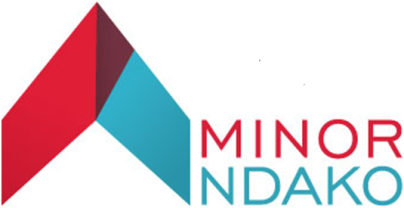 Approach
Multi agency
Police/justice
Specialized center
School, other …
Guardian/lawyer
Minor-Ndako
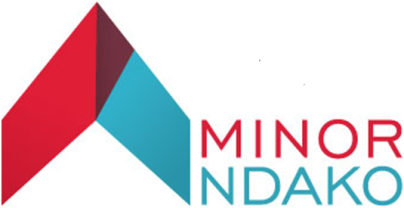 (presumed) victims 2013
[Speaker Notes: 12 presumed victims]
(presumed) victims 2014
[Speaker Notes: 8]
(presumed) victims 2015
[Speaker Notes: 99]
(presumed) victims
2015 => refugee crisis
17 UAM  <12 y/o 

2016
4  Trafficking cases (airport & <12 y/o)
6 ec./sex. exploitation (Nigeria, Guinee, Vietnam, Serbia)  (1 in procedure)
10 UAM <12 y/o
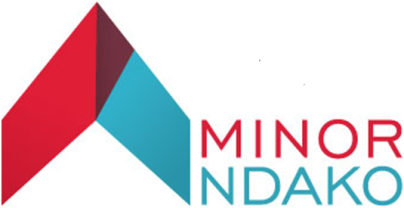 (presumed) victims
16 long term guidances (12 > year)
Outcomes
Disappearances: 12
Vol. return home country  3
Reunif.  with family 3d country 12
Integration 12
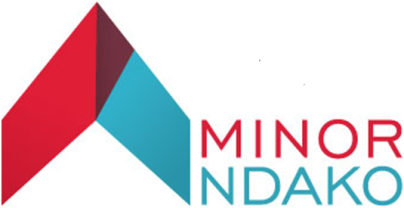 [Speaker Notes: Verdwijning: Marokkaanse jongen 2013, Roma in 2014-16]
Policy issues
MN: 
Presumed victims 39 - in procedure THB 3
National level: underaged victims in proc THB
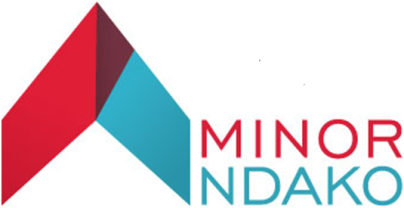 Policy issues
Readiness to witness
Trafficking as necessary evil
Involvement of family
Organized crime?
Identification?
Where do we start?
Two worlds, LAT
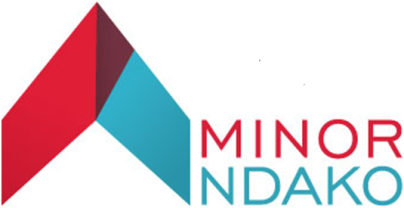 [Speaker Notes: Involvement of family
Direct: exploitation by family members
Indirect: family gives child to smuggler 
 loyalty: father told me … 
=> protection: if I tell something, family is in trouble
Smuggling via airport : often becaus family reunification procedures are very expensive, take a lot of tim, … (often Belgium => France) 
Child = criminal or victim?
Child of 11 yo steals from a house => Who comes around to pick up the child?

Hearing in Parliament: In een Afghaans dossier waren er dan weer duidelijke indicaties van seksueel misbruik van jonge kinderen. Er werden onderweg naar België meisjes en jongetjes verkracht.]